Тематски и интердисциплинарни приступ настави
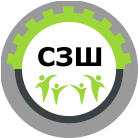 Тема часова: 
Грађа цвета и начини опрашивања

Наставници: 
Бранка Вуковић
Бранка Црносељански
Марина Ковачевић

Наставни предмет: 
Српски језик и књижевност
Технологија рада
Ликовна култура 

Разред и одељење: 2/8
Тематски и интердисциплинарни приступ настави
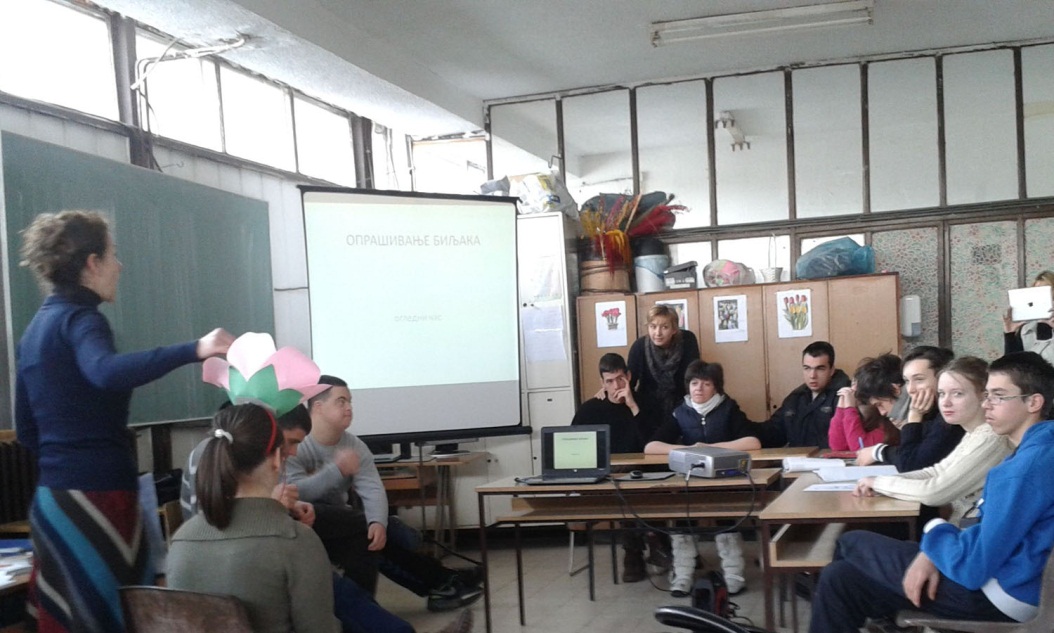 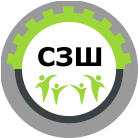 Први час

Наставни предмет: 
Српски језик и књижевност

Драмски приказ текста 
„Од цвета до плода“
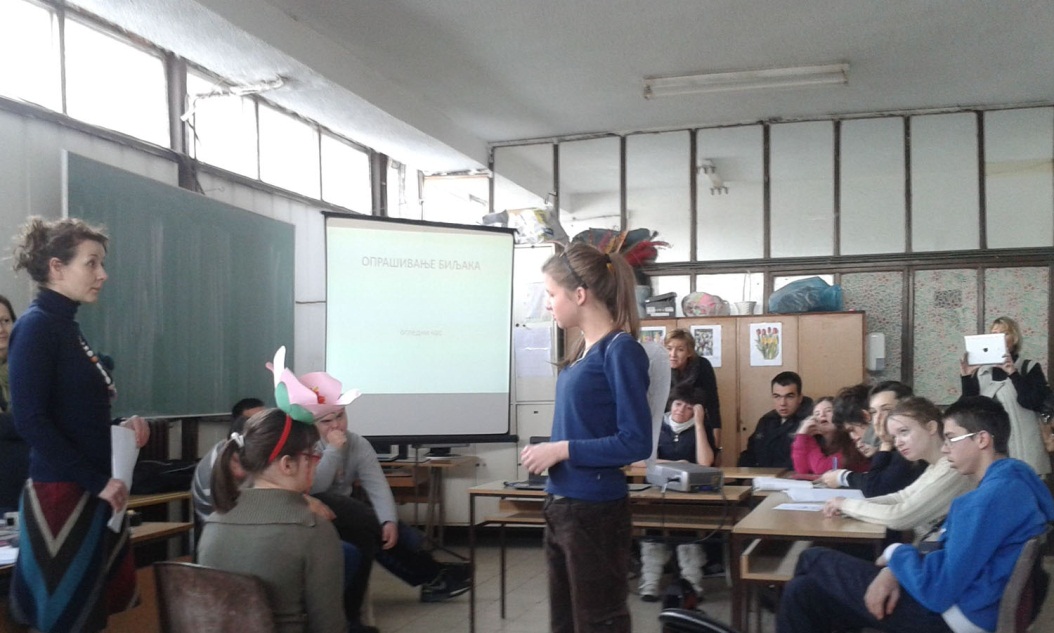 Текст – Од цвета до плода
Кликните овде за унос приказа текста у Word документу!
Тематски и интердисциплинарни приступ настави
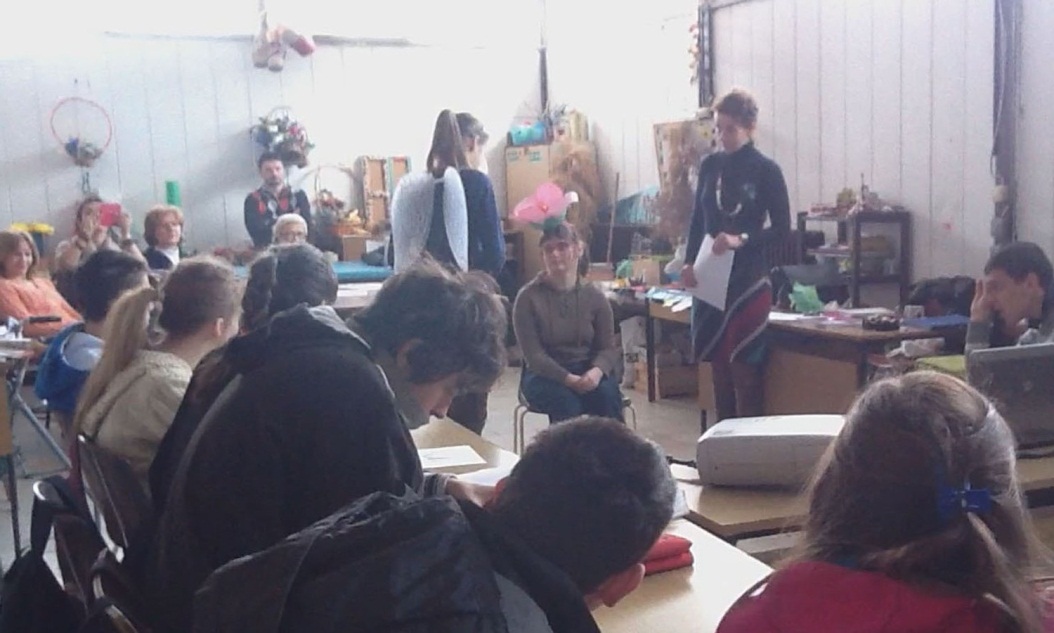 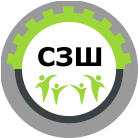 Први час

Наставни предмет: 
Српски језик и књижевност

Драмски приказ текста 
„Од цвета до плода“– тематска настава
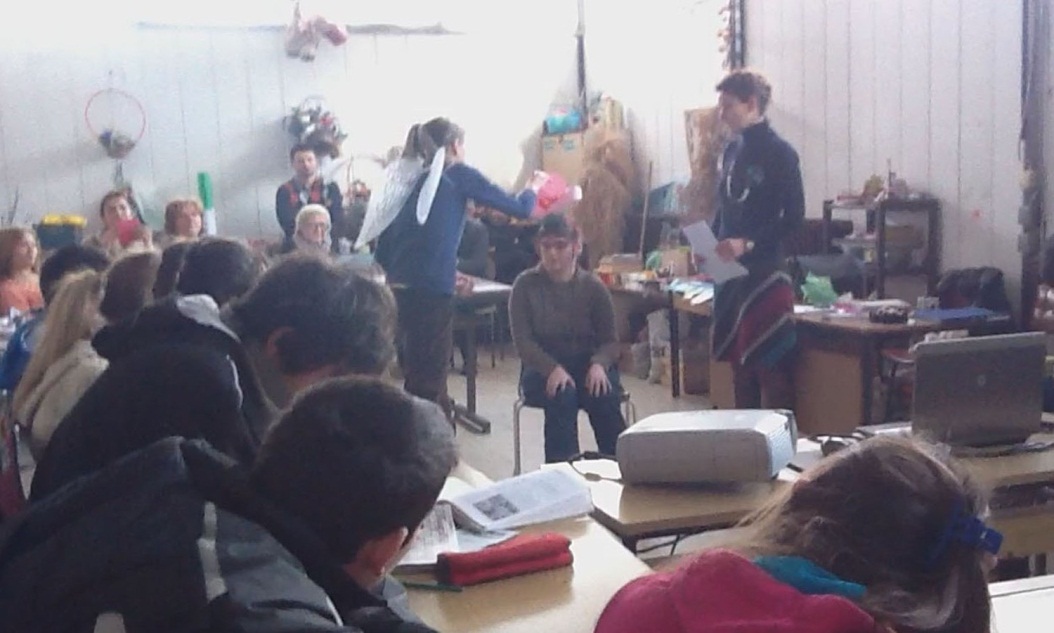 Тематски и интердисциплинарни приступ настави
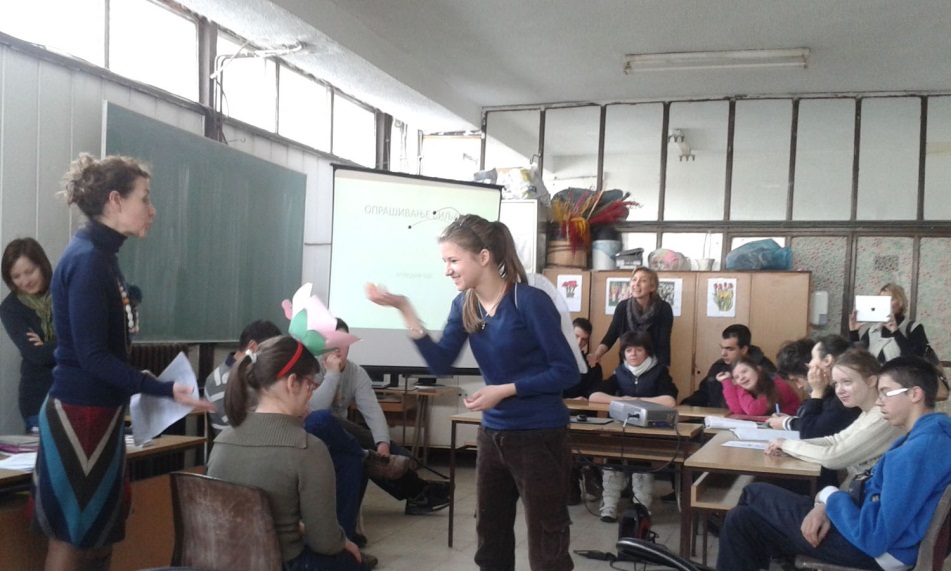 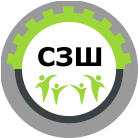 Први час

Наставни предмет: 
Српски језик и књижевност

Драмски приказ текста 
„Од цвета до плода“– тематска настава
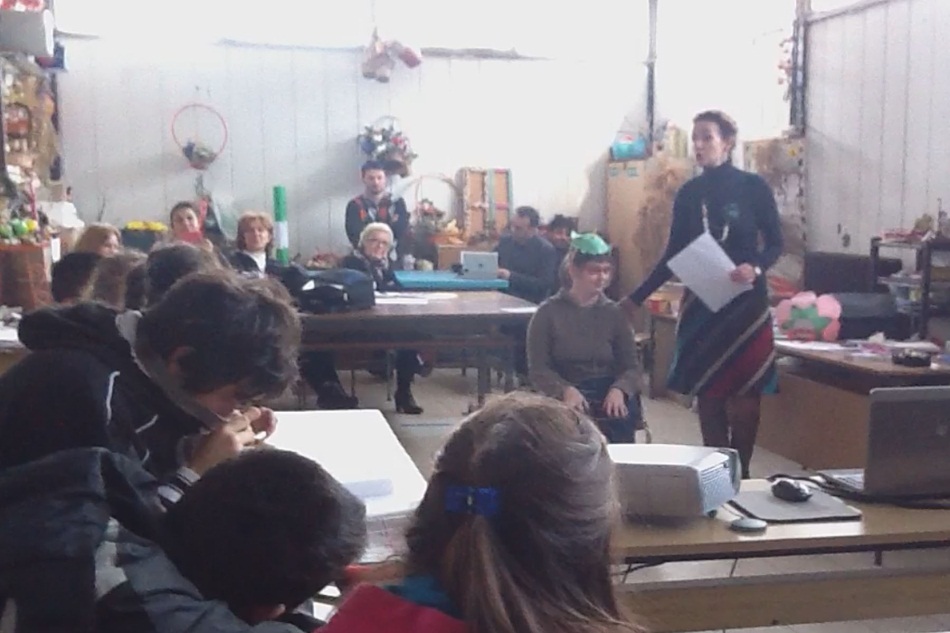 Тематски и интердисциплинарни приступ настави
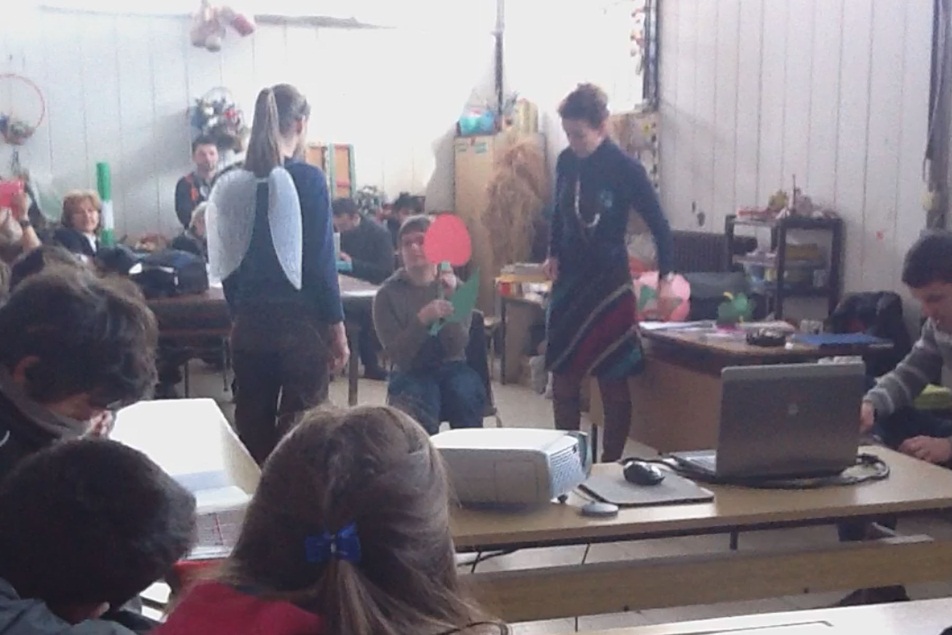 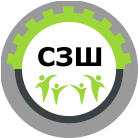 Први час

Наставни предмет: 
Српски језик и књижевност

Драмски приказ текста 
„Од цвета до плода“– тематска настава
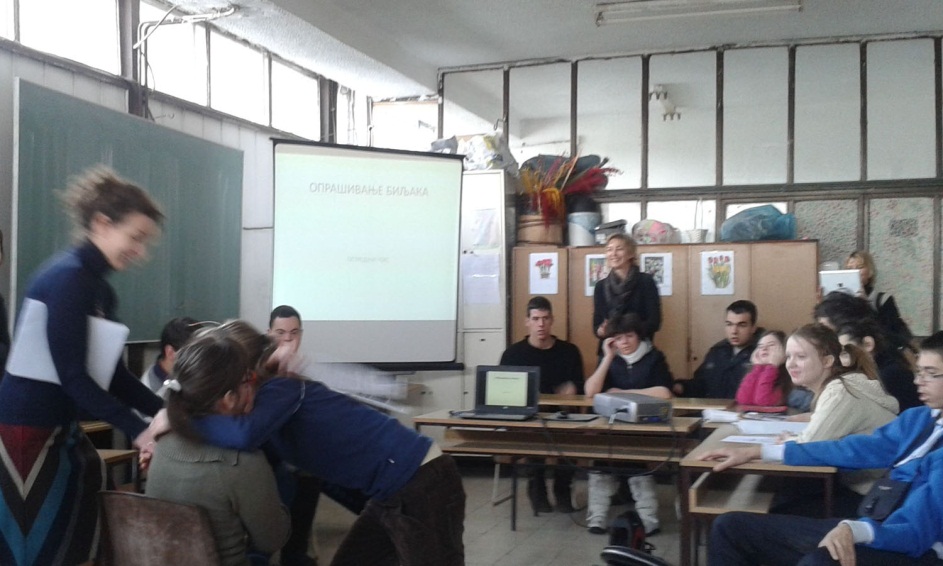 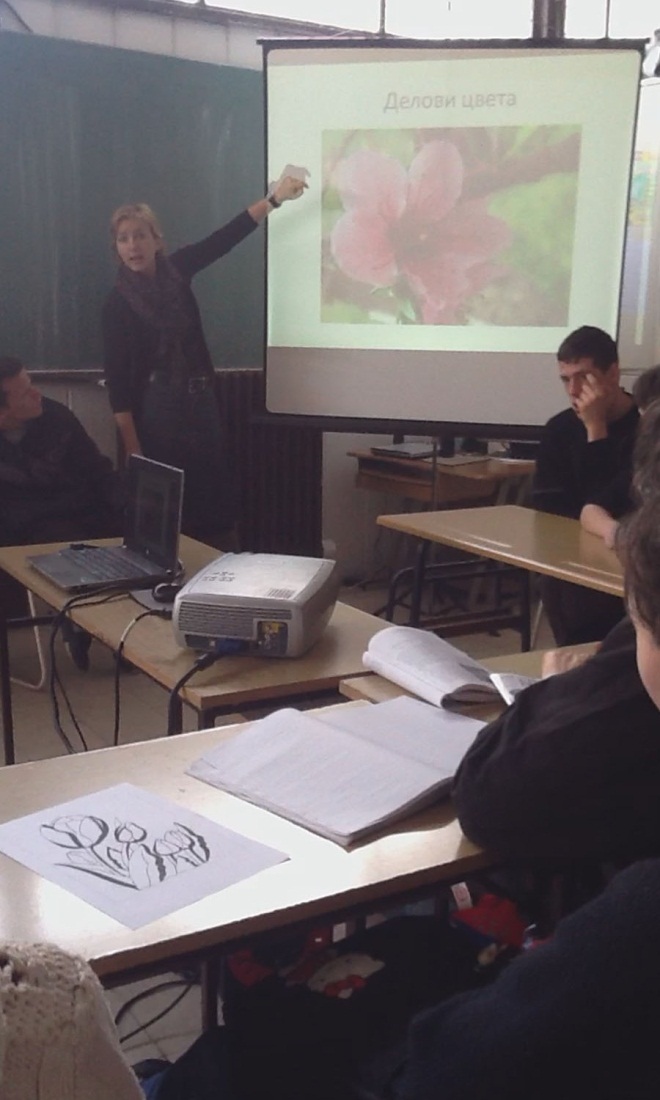 Тематски и интердисциплинарни приступ настави
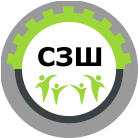 Други час

Наставни предмет: 
Технологија рада
Презентација – Опрашивање биљака
Кликните овде за унос PowerPoint
презентације!
Тематски и интердисциплинарни приступ настави
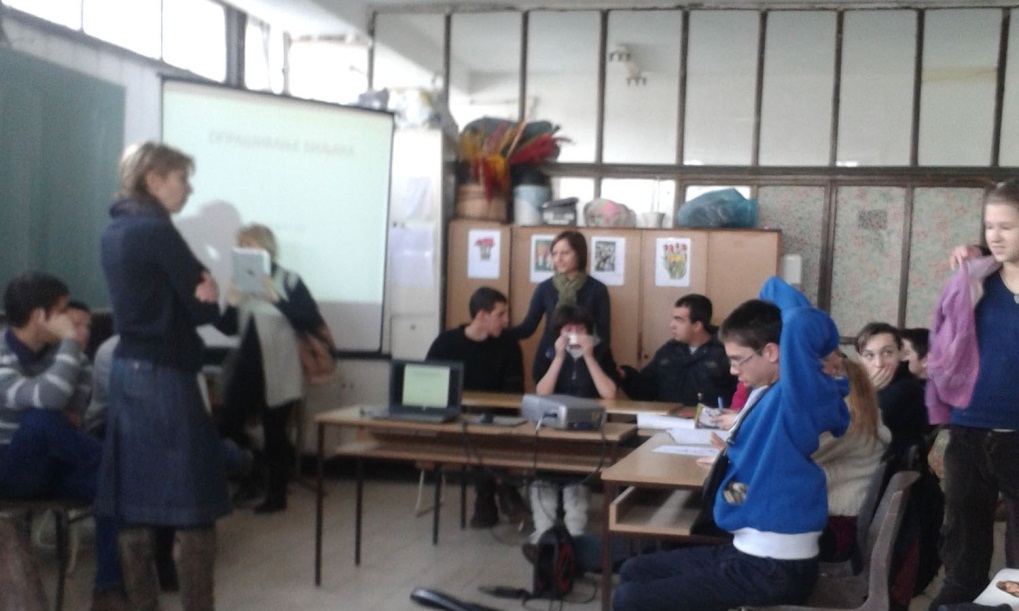 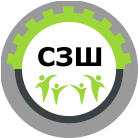 Други час

Наставни предмет: 
Технологија рада
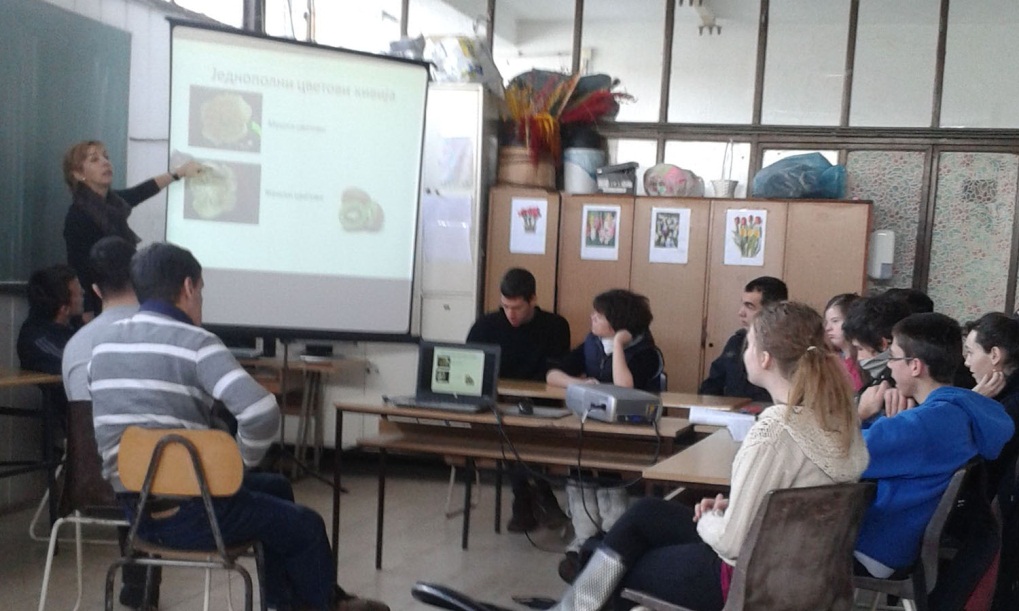 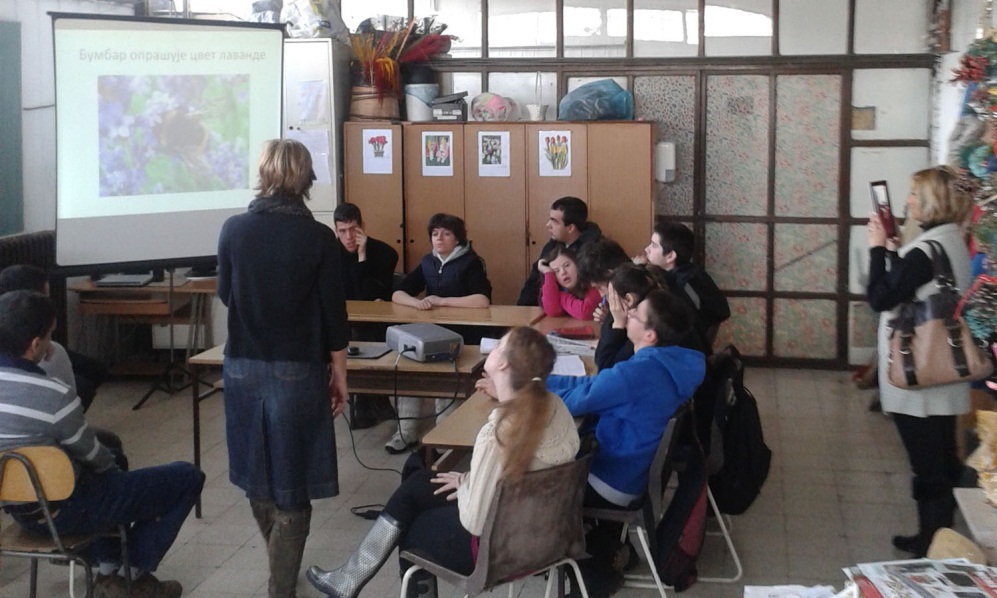 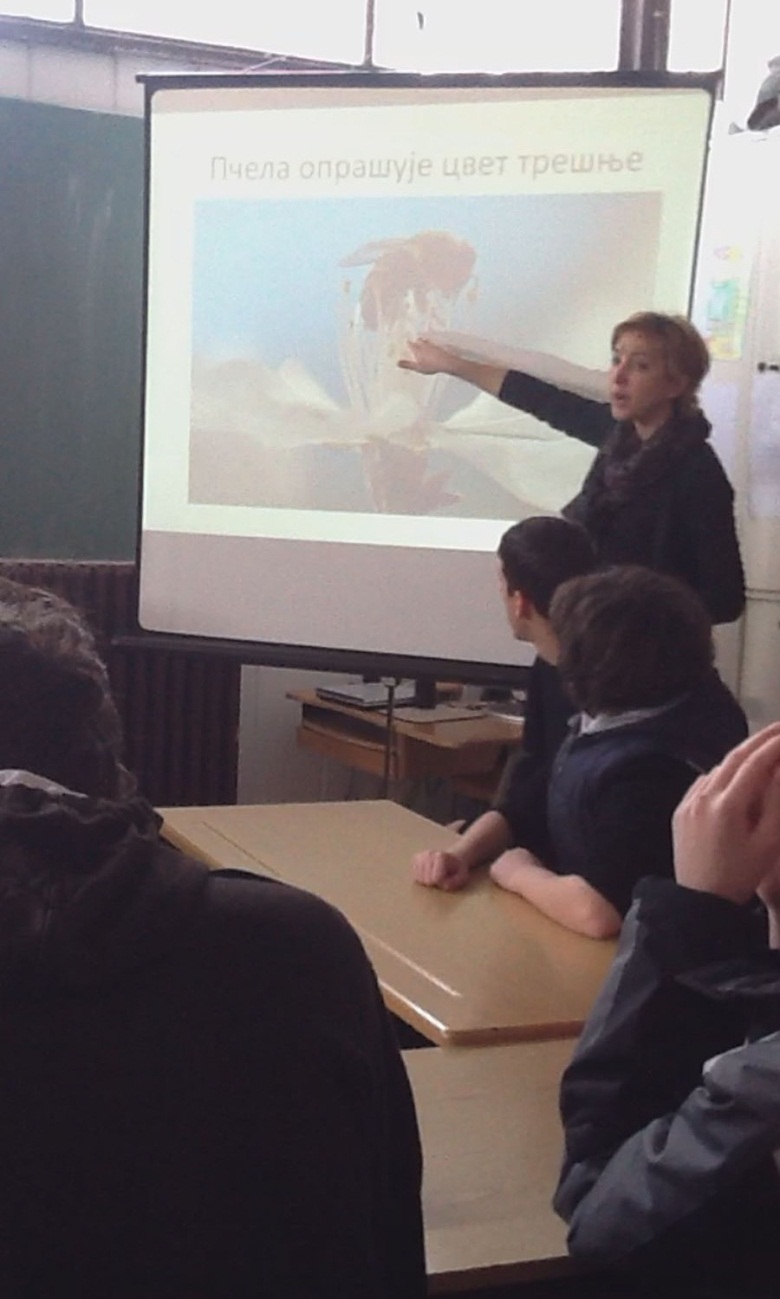 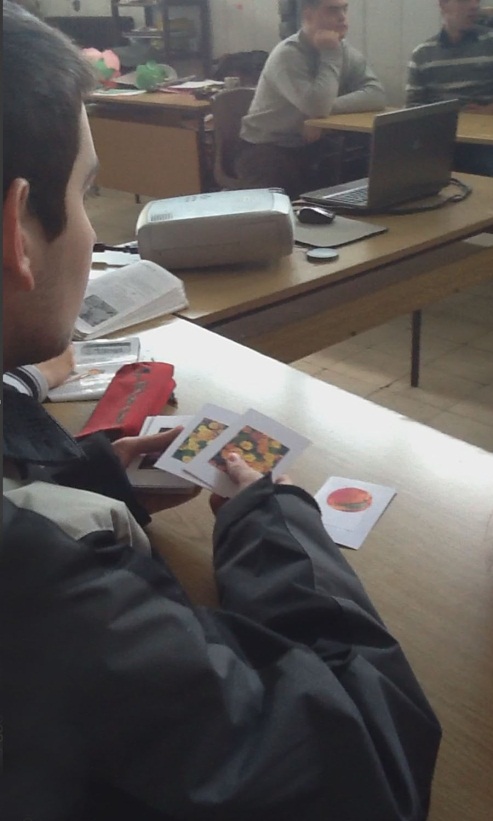 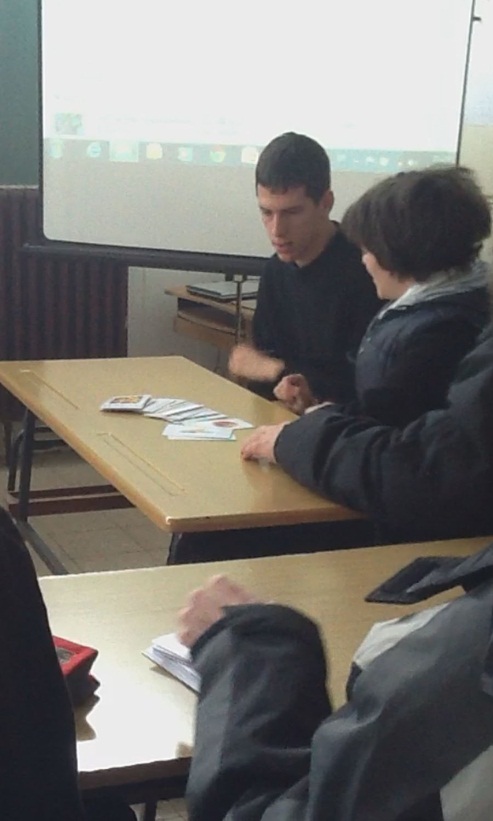 Тематски и интердисциплинарни приступ настави
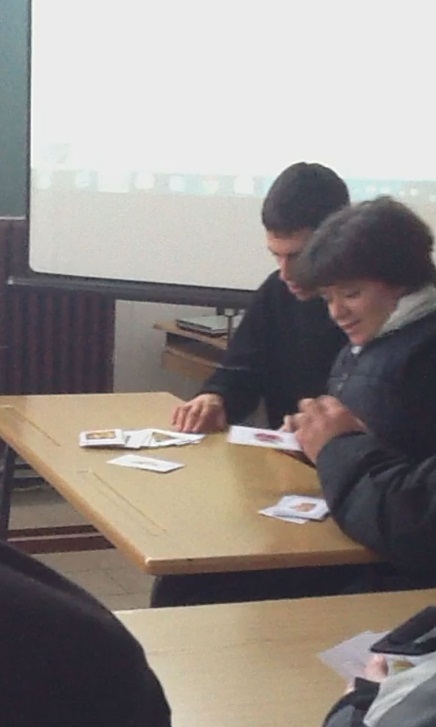 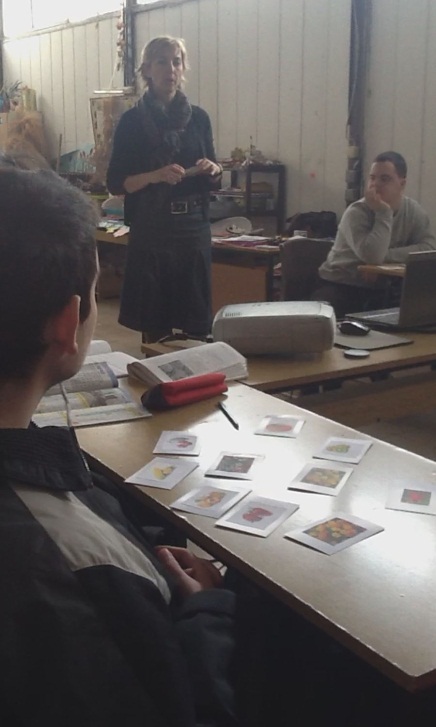 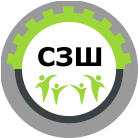 Други час

Наставни предмет: 
Технологија рада
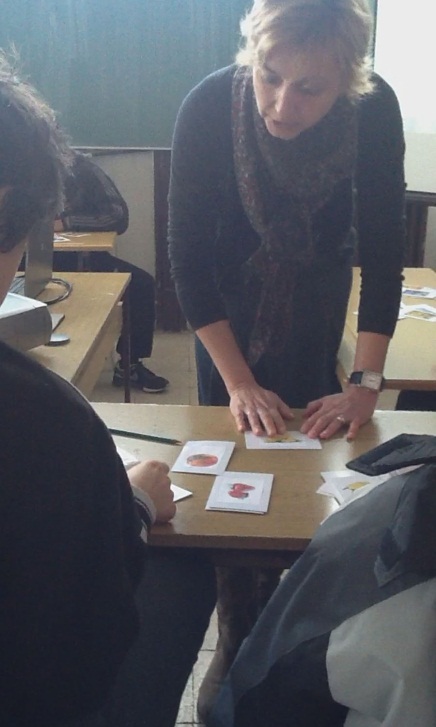 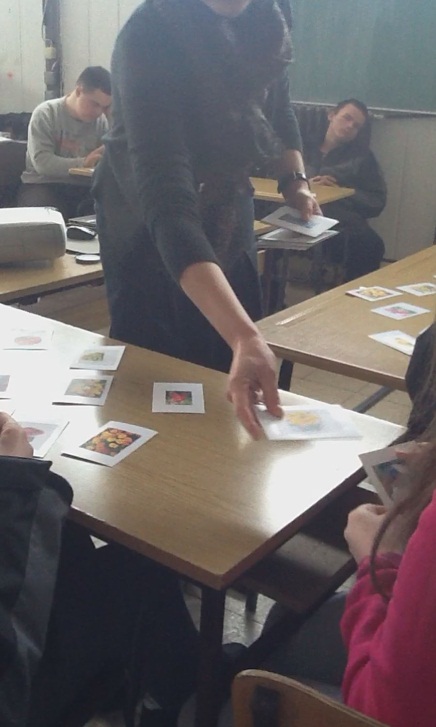 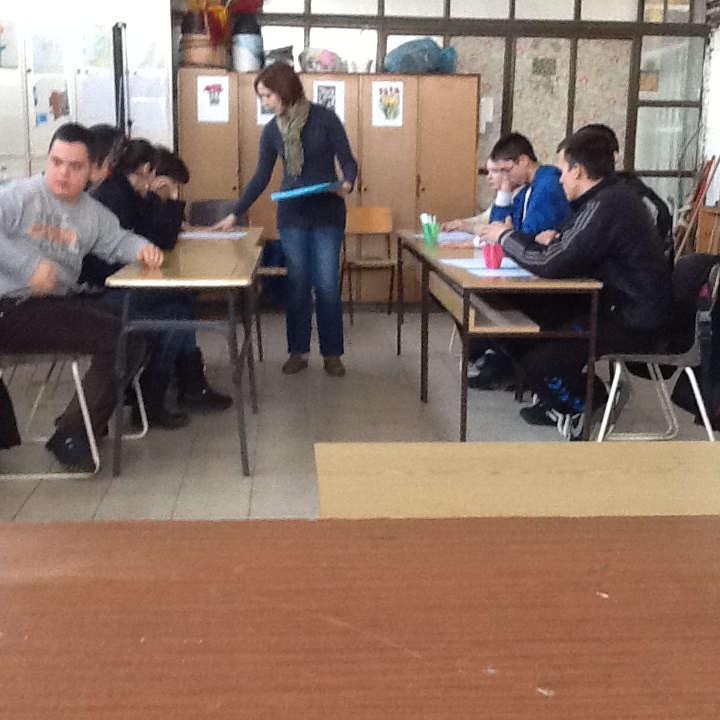 Тематски и интердисциплинарни приступ настави
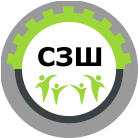 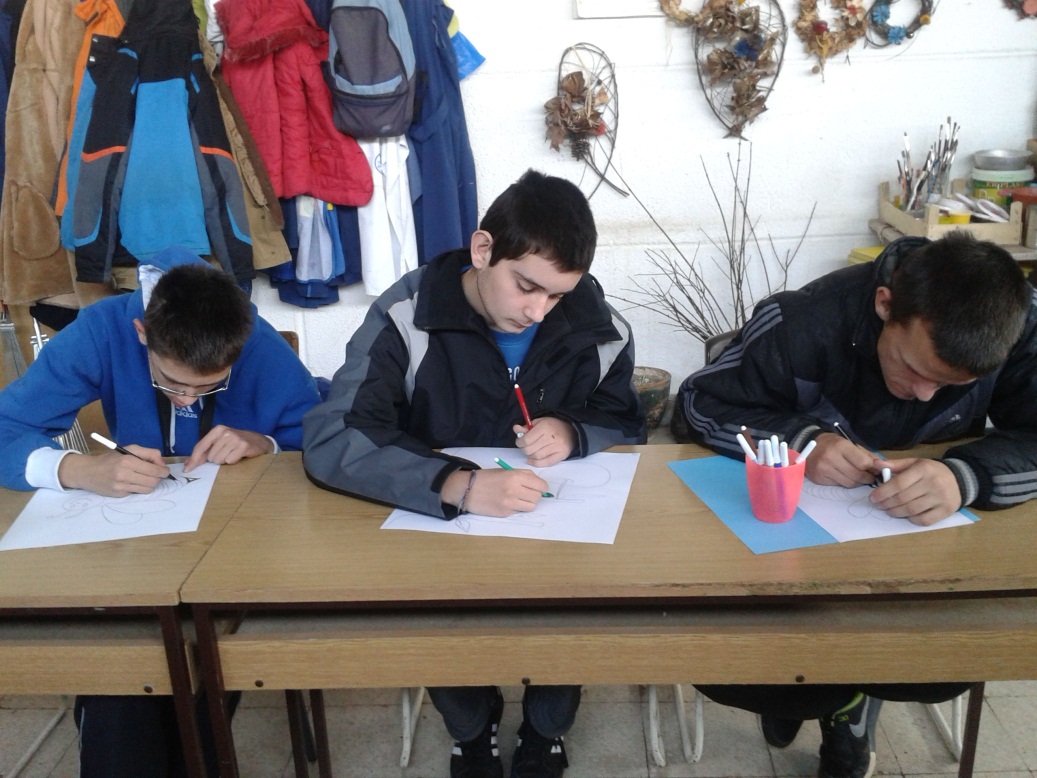 Трећи час

Наставни предмет: 
Ликовна култура

Израда стрипа у техници колаж,
на основу текста „Од цвета до плода“
Тематски и интердисциплинарни приступ настави
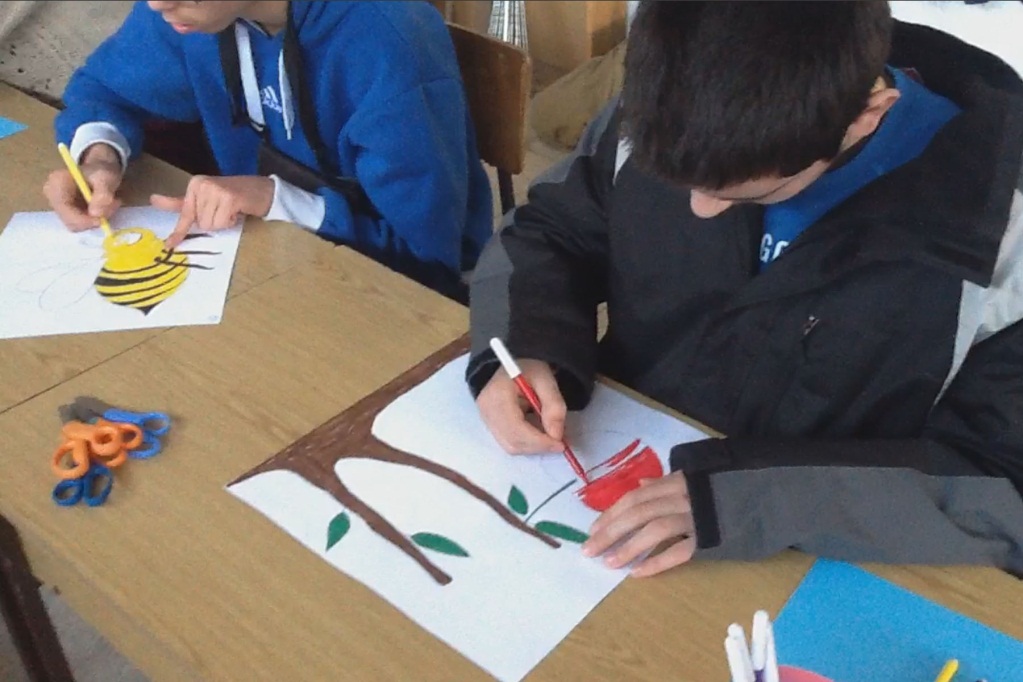 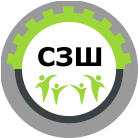 Наставни предмет: 
Ликовна култура

Израда стрипа у техници колаж,
на основу текста „Од цвета до плода“
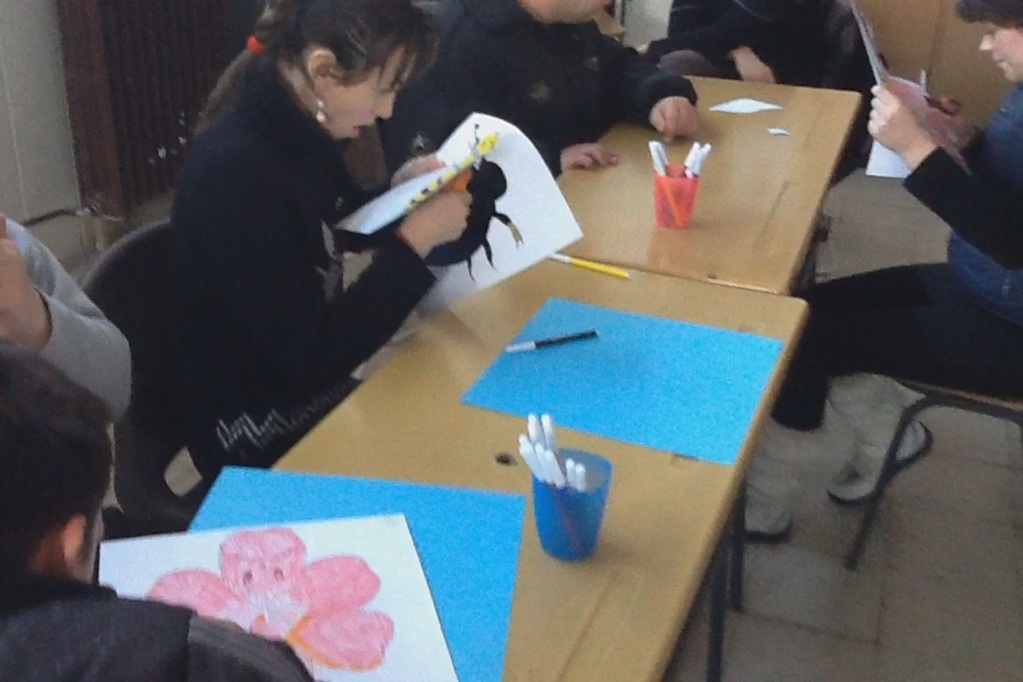 Тематски и интердисциплинарни приступ настави
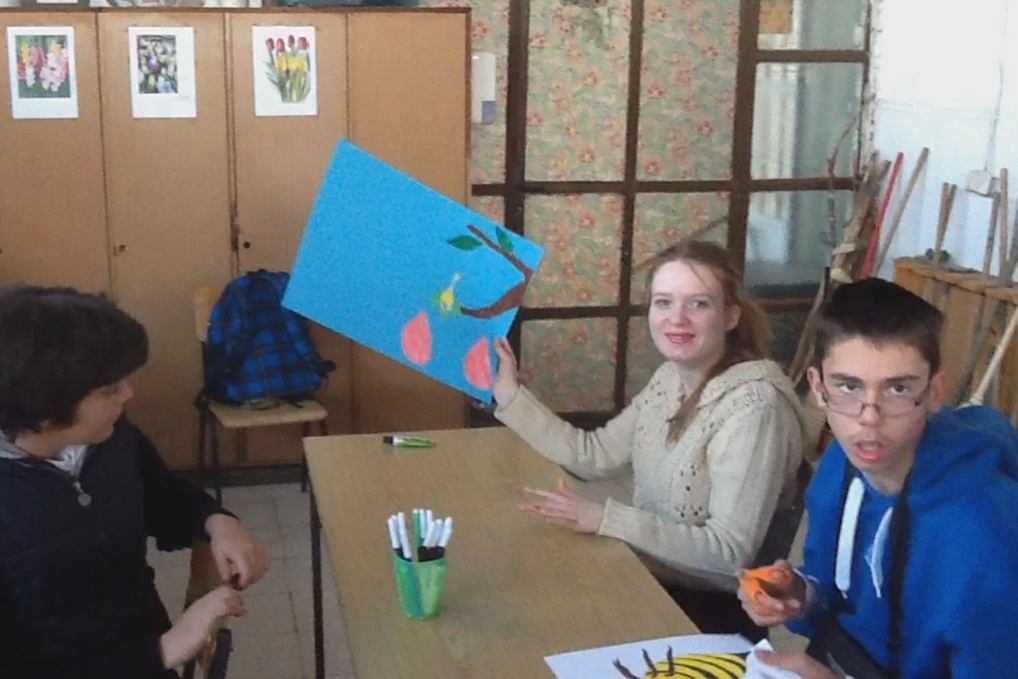 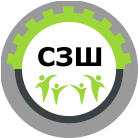 Трећи час

Наставни предмет: 
Ликовна култура

Израда стрипа у техници колаж,
на основу текста „Од цвета до плода“
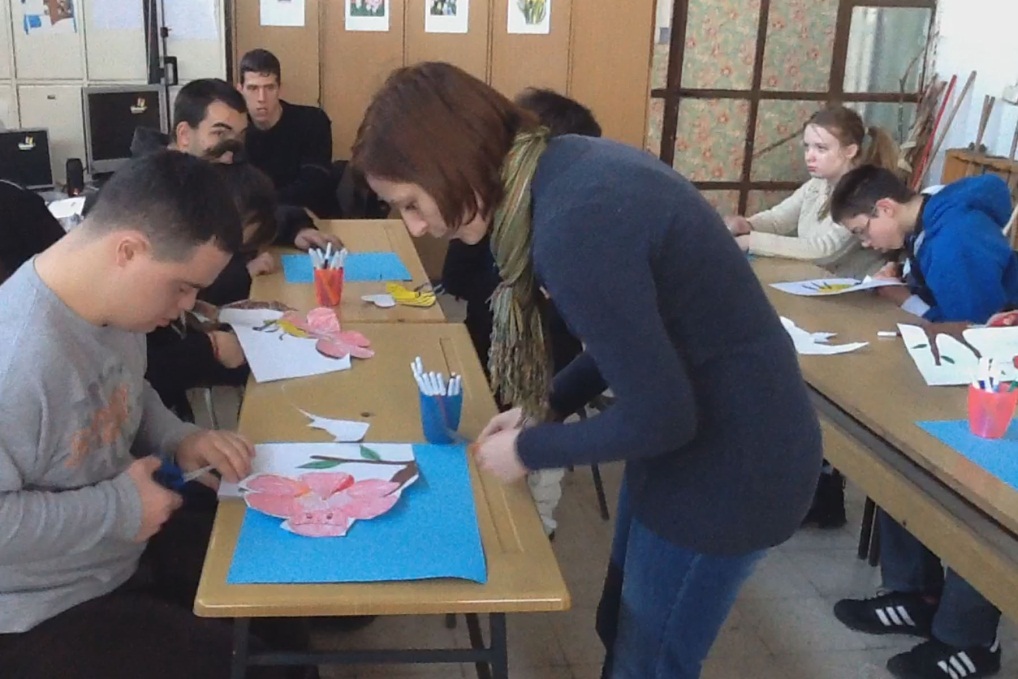 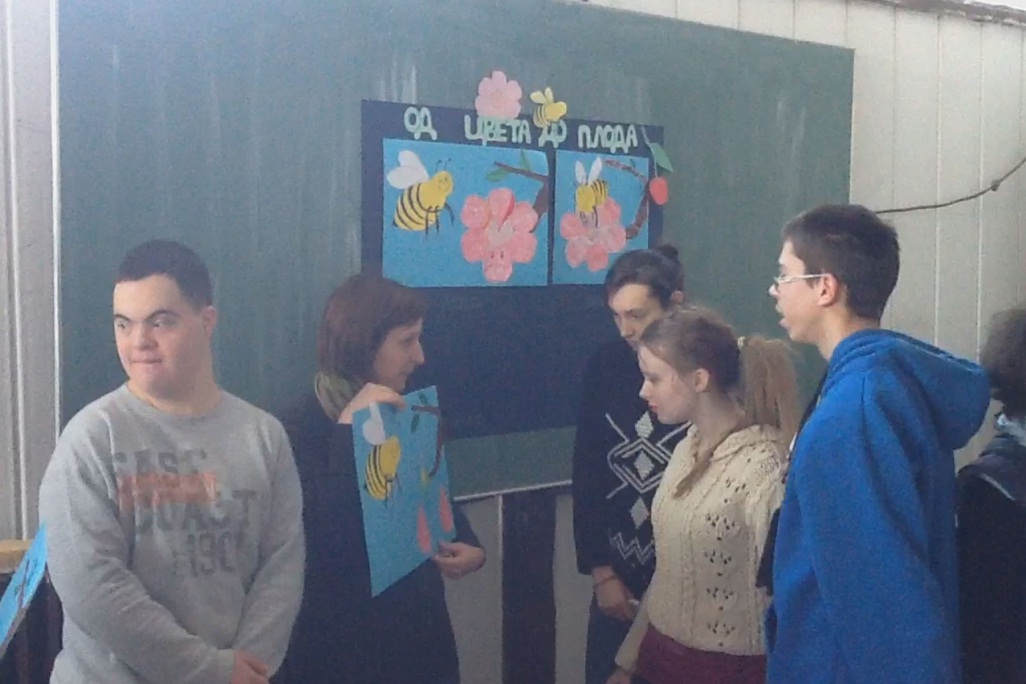 Тематски и интердисциплинарни приступ настави
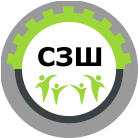 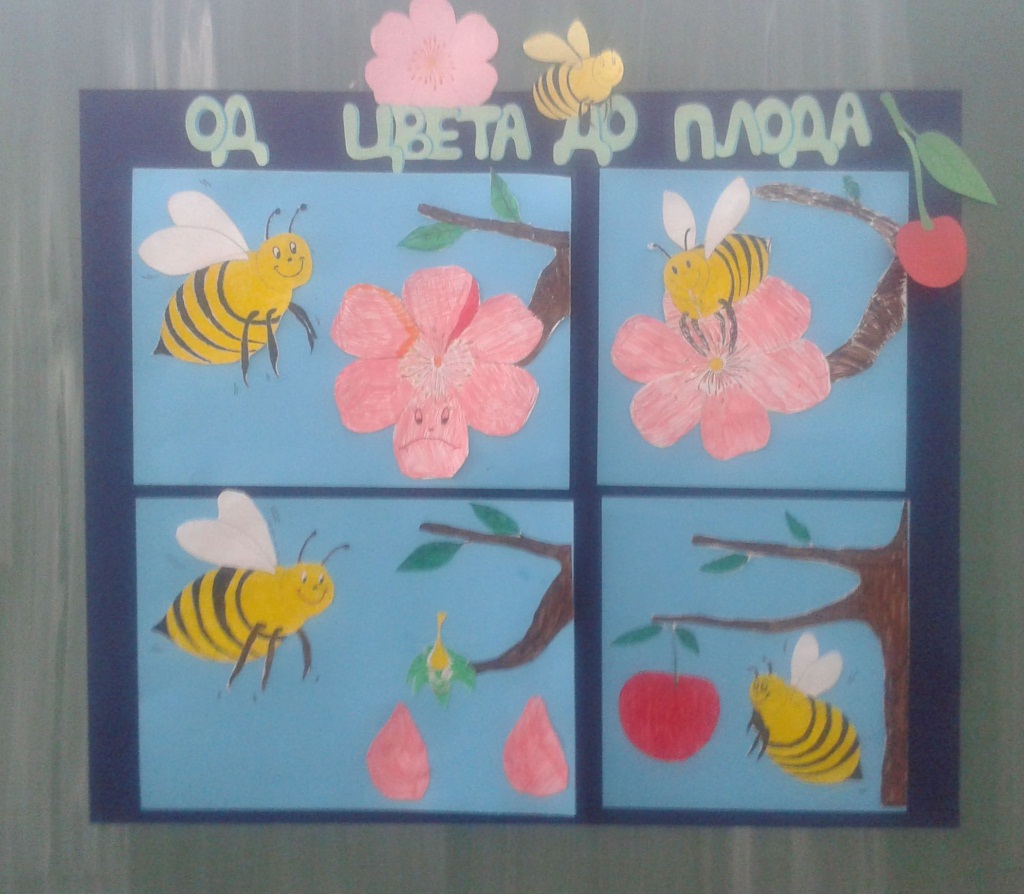 Трећи час

Наставни предмет: 
Ликовна култура

Израда стрипа у техници колаж,
на основу текста „Од цвета до плода“
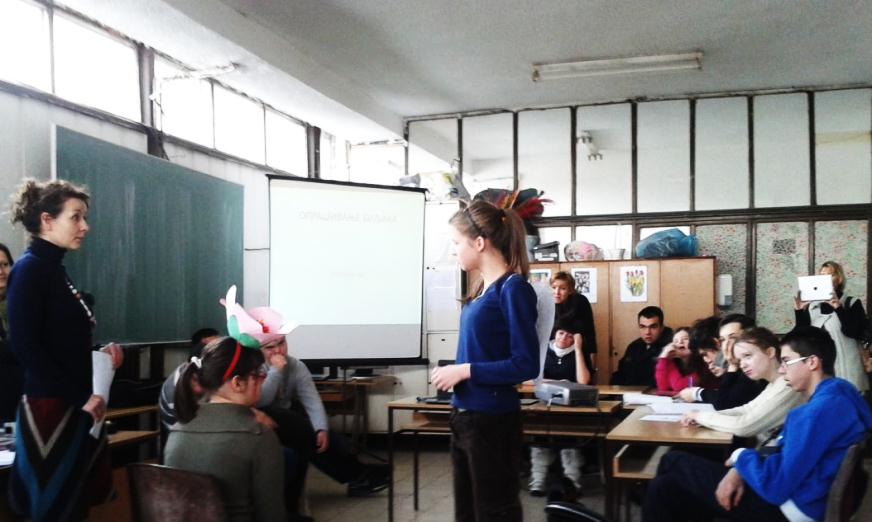 Тематски и интердисциплинарни приступ настави
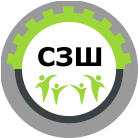 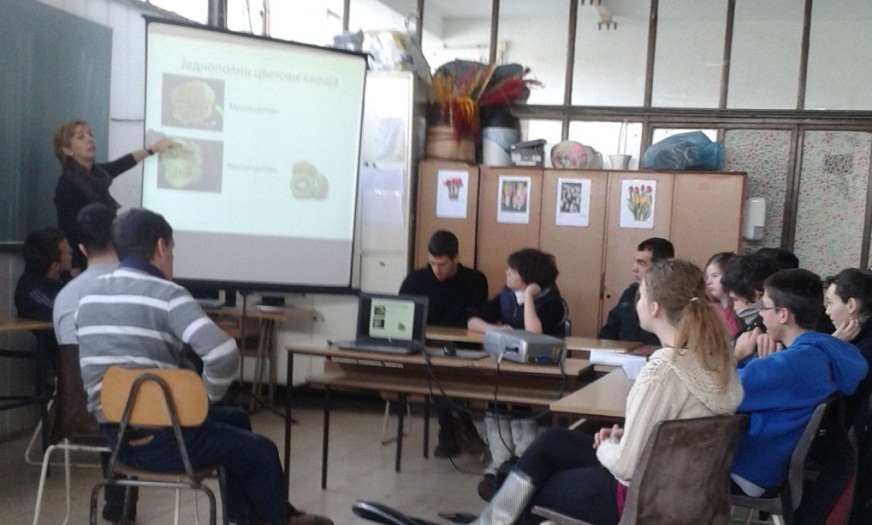 Припрема за час
Презентација -Опрашивње
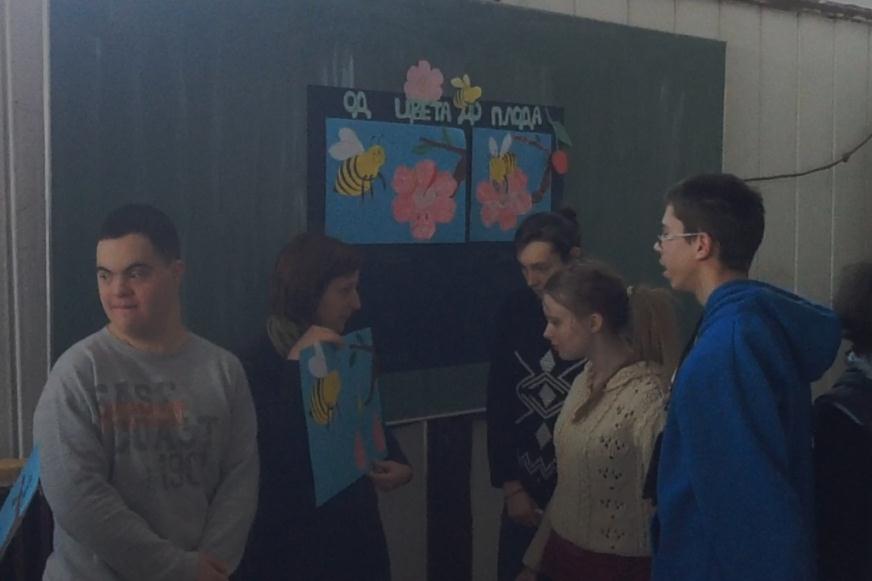 Евалуација
Кликните на иконицу за унос
документа!